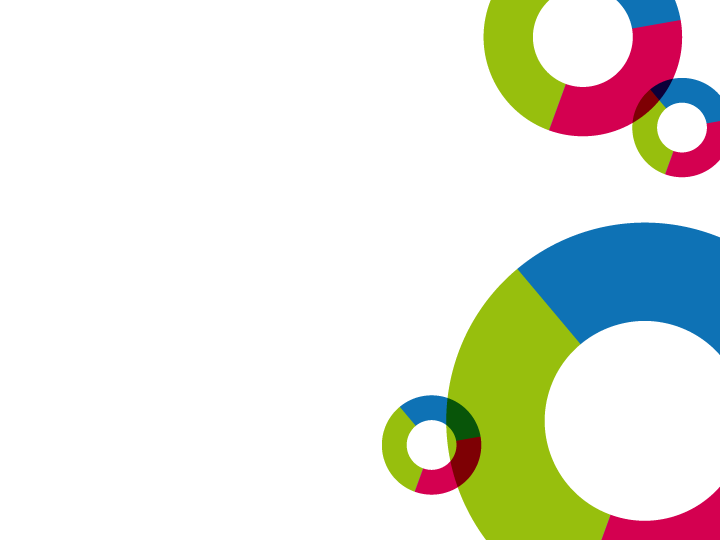 Seminář pro žadatele výzvy č. 38 a č. 39 IROPRozvoj infrastruktury komunitních center (v sociálně vyloučených lokalitách)
28. 7. 2016
Praha
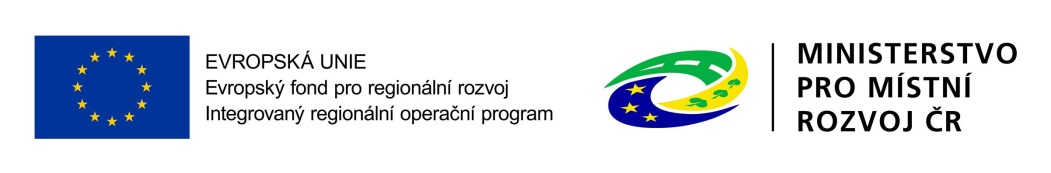 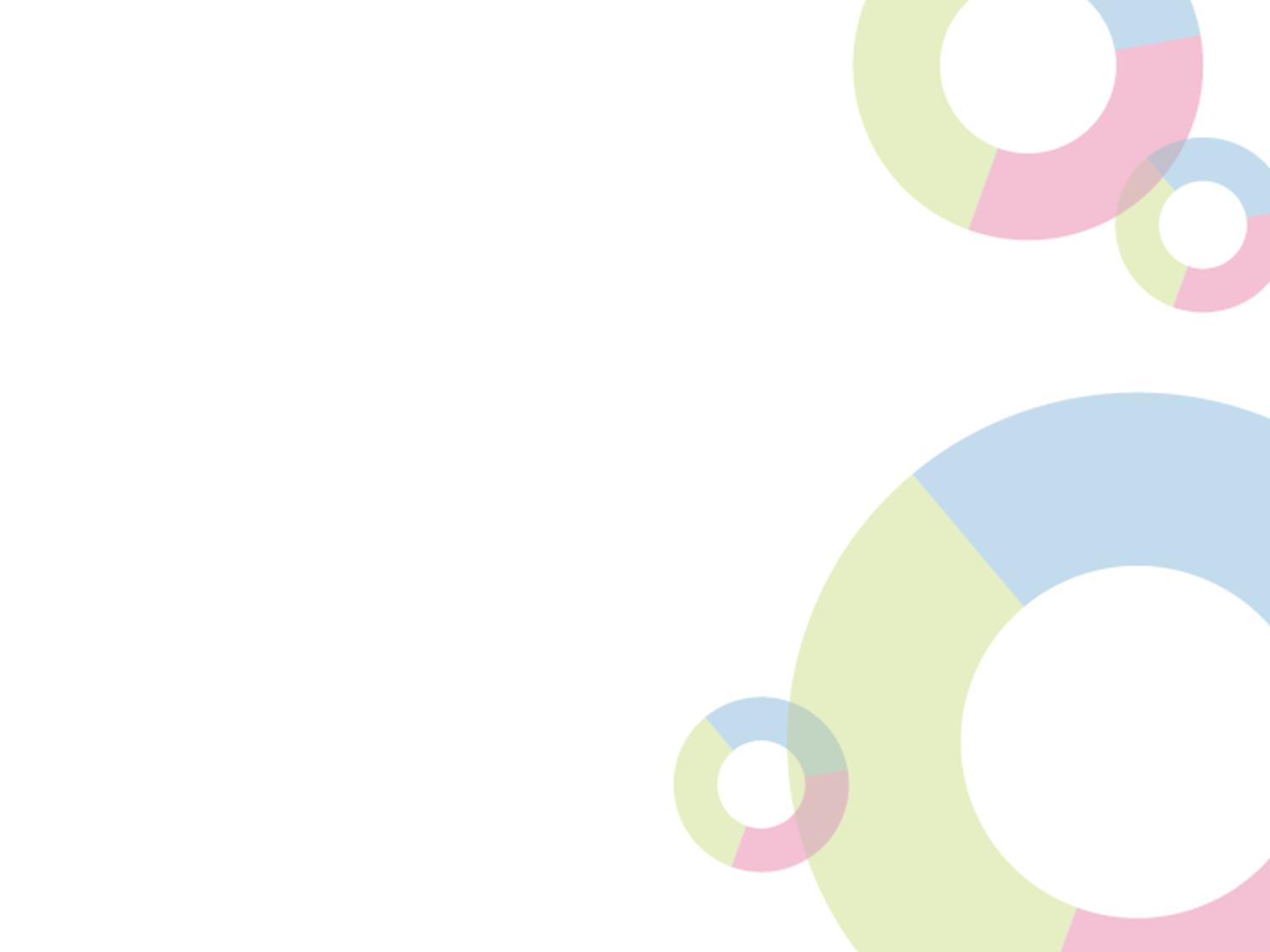 PROGRAM
9:00 – 9:30	Prezence účastníků	

9:30 – 10:00	Zahájení, představení Integrovaného regionálního operačního programu,   						Řídicího orgánu IROP a Centra pro regionální rozvoj České republiky

10:00 – 10:45  	38. a 39. výzva IROP „Rozvoj infrastruktury komunitních center (v sociálně 						vyloučených lokalitách)“  - parametry výzvy pro lokality bez sociálně vyloučené 					lokality a pro sociálně vyloučené lokality, podporované aktivity, způsobilé 						výdaje, povinné přílohy žádosti, dotazy 

10:45 – 11:15	Přestávka

11:15 – 12:45	Základní informace o aplikaci MS2014+, systém hodnocení projektů a další 						administrace projektu, kontrola výběrových a zadávacích řízení 

13:30 		Závěr
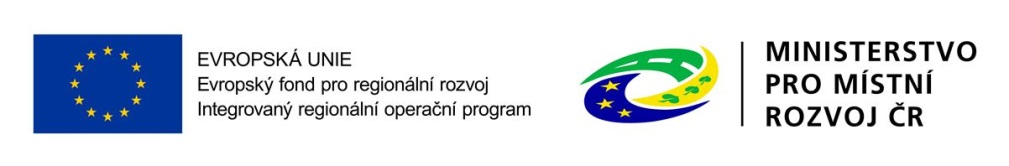 2
Role MMR a CRR
Ministerstvo pro místní rozvoj České republiky
= Řídicí orgán IROP (ŘO IROP)
řízení programu
příprava výzev a pravidel pro žadatele a příjemce 
poskytovatel dotace 

Centrum pro regionální rozvoj České republiky
= zprostředkující subjekt pro IROP
konzultace, příjem a hodnocení žádostí o podporu, kontroly projektů, kontroly žádostí o platbu, administrace změn, zpracování podkladů pro certifikaci
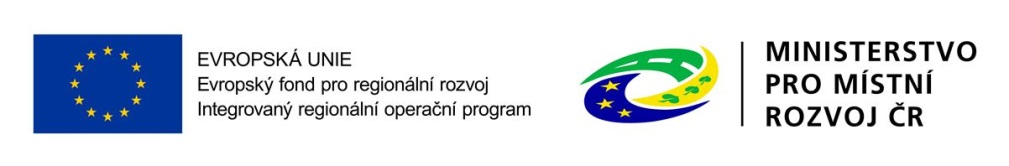 3
Pravidla pro žadatele a příjemce
Obecná pravidla
(závazná pro všechny specifické cíle a výzvy)
www.dotaceEU.cz/IROP

Specifická pravidla
(pro každou výzvu samostatný dokument) 
www.dotaceEU.cz/IROP
podporované aktivity, způsobilé výdaje, hodnoticí kritéria, povinné přílohy
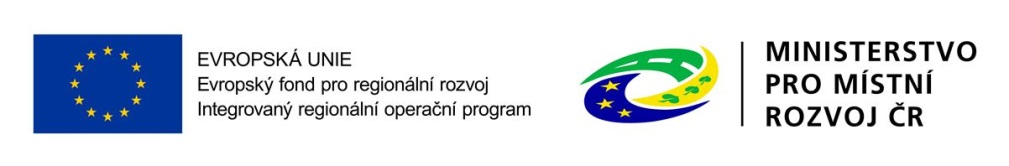 4
Pravidla pro žadatele a příjemce
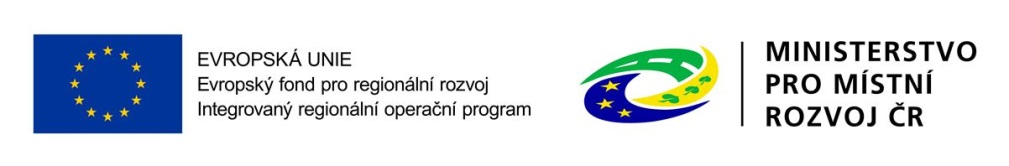 5
Prioritní osa 2
Prioritní osa 2 - Lidé
SC 2.1 	Zvýšení kvality a dostupnosti služeb vedoucí k sociální inkluzi
SC 2.2 	Vznik nových a rozvoj existujících podnikatelských aktivit
	v oblasti sociálního podnikání
SC 2.3 	Rozvoj infrastruktury pro poskytování zdravotních služeb      
             a  péče o zdraví
SC 2.4	Zvýšení kvality a dostupnosti infrastruktury pro vzdělávání 	a celoživotní učení
SC 2.5	Snížení energetické náročnosti v sektoru bydlení
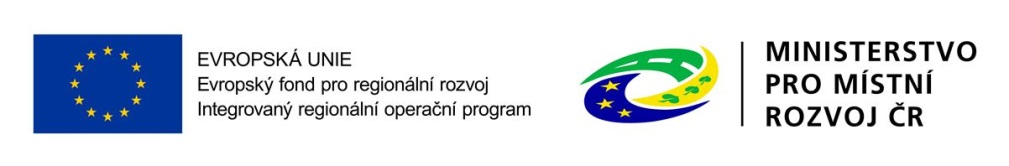 6
SPECIFICKÝ CÍL 2.1: Zvýšení kvality a dostupnosti služeb vedoucí k sociální inkluzi
Cíl: dobudovat infrastrukturu pro poskytování sociálních služeb a doprovodných programů. Podpora bude směřovat ke službám terénního a ambulantního charakteru, k deinstitucionalizaci a ke službám pobytového charakteru, které odpovídají současným principům sociálního začleňování. Podpořeny budou i služby primární prevence, které mají komunitní charakter.
Alokace: 338 mil. EUR (EFRR) - cca 9 925 tis. Kč
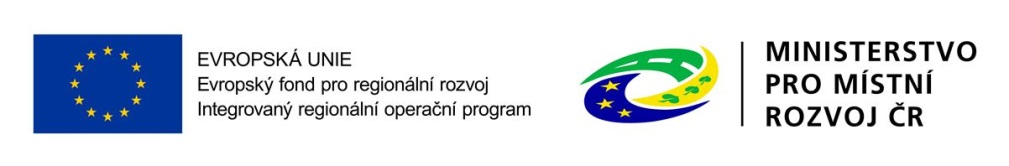 7
SPECIFICKÝ CÍL 2.1: Zvýšení kvality a dostupnosti služeb vedoucí k sociální inkluzi
Podporované aktivity:

deinstitucionalizace sociálních služeb za účelem sociálního začleňování a zvýšení uplatnitelnosti na trhu práce,
infrastruktura pro dostupnost a rozvoj sociální služby,
sociální bydlení,
podpora rozvoje infrastruktury komunitních center.
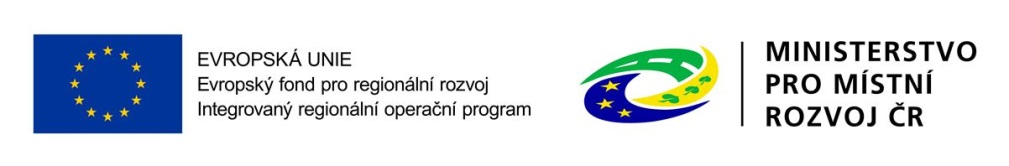 8
Kontakty a informace
Centrum pro regionální rozvoj České republiky:
Krajská oddělení Centra pro regionální rozvoj České republiky
Aktuální kontakty jsou k dispozici na webových stránkách
http://www.crr.cz/cs/kontakty/kontakty-irop

Výzvy k předkládání žádostí o podporu:
http://dotaceeu.cz/cs/microsites/irop/vyzvy
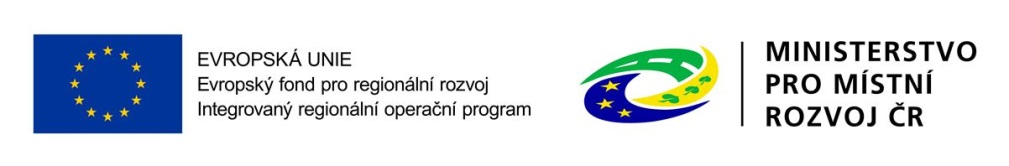 9
upozornění pro žadatele
Realizace projektu nesmí být ukončena před podáním žádosti o podporu.
Etapy projektu mohou být minimálně tříměsíční.
Pozorně pročíst Podmínky Rozhodnutí o poskytnutí dotace.
Postupovat nejen v souladu se specifickými pravidly, ale také s Obecnými pravidly pro žadatele a příjemce.
Žádosti o podporu finalizovat v IS KP14+ dříve než v posledních hodinách před ukončením příjmu žádostí.
Projekt musí být předložen do správné výzvy dle správního obvodu ORP (Výzva č. 38 pro správní obvod ORP bez sociálně vyloučené lokality, Výzva č. 39 pro správní obvod ORP, na jejímž území se nachází sociálně vyloučená lokalita).
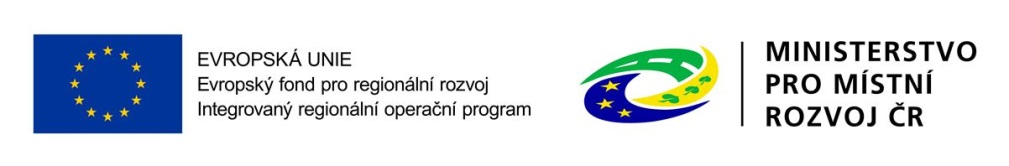 10
upozornění pro žadatele
Nutné doložit všechny relevantní povinné přílohy k žádosti.
Nutnost souladu údajů uváděných v žádosti o podporu v IS KP14+ a v povinných přílohách k žádosti.
Jednoznačně vymezovat způsobilé výdaje projektu, a to jak jednotlivě, tak ve skupině výdajů na hlavní aktivity (min. 85 %) a vedlejší aktivity projektu (max. 15 %).
Hodnoty indikátorů musí odpovídat postupům stanoveným v metodických listech indikátorů, které jsou přílohou specifických pravidel.
Respektovat stanovená pravidla veřejné podpory.
Úspěšný projekt musí nezbytně splňovat všechna obecná a specifická kritéria přijatelnosti.
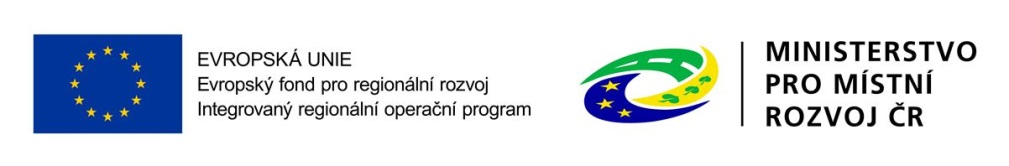 11
38./39. výzva IROP – Rozvoj infrastruktury komunitních center
Vyhlášení výzvy: 	11. 7. 2016
Příjem žádostí: 	od 18. 7. 2016 do 31. 10. 2016
Kolová výzva – hodnocení projektů probíhá po uzavření příjmů 				  žádostí
Datum zahájení realizace projektu: 	od 1. 1. 2014
Datum ukončení realizace projektu: 	do 31. 12. 2019
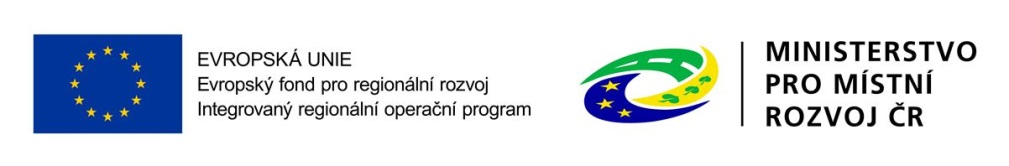 12
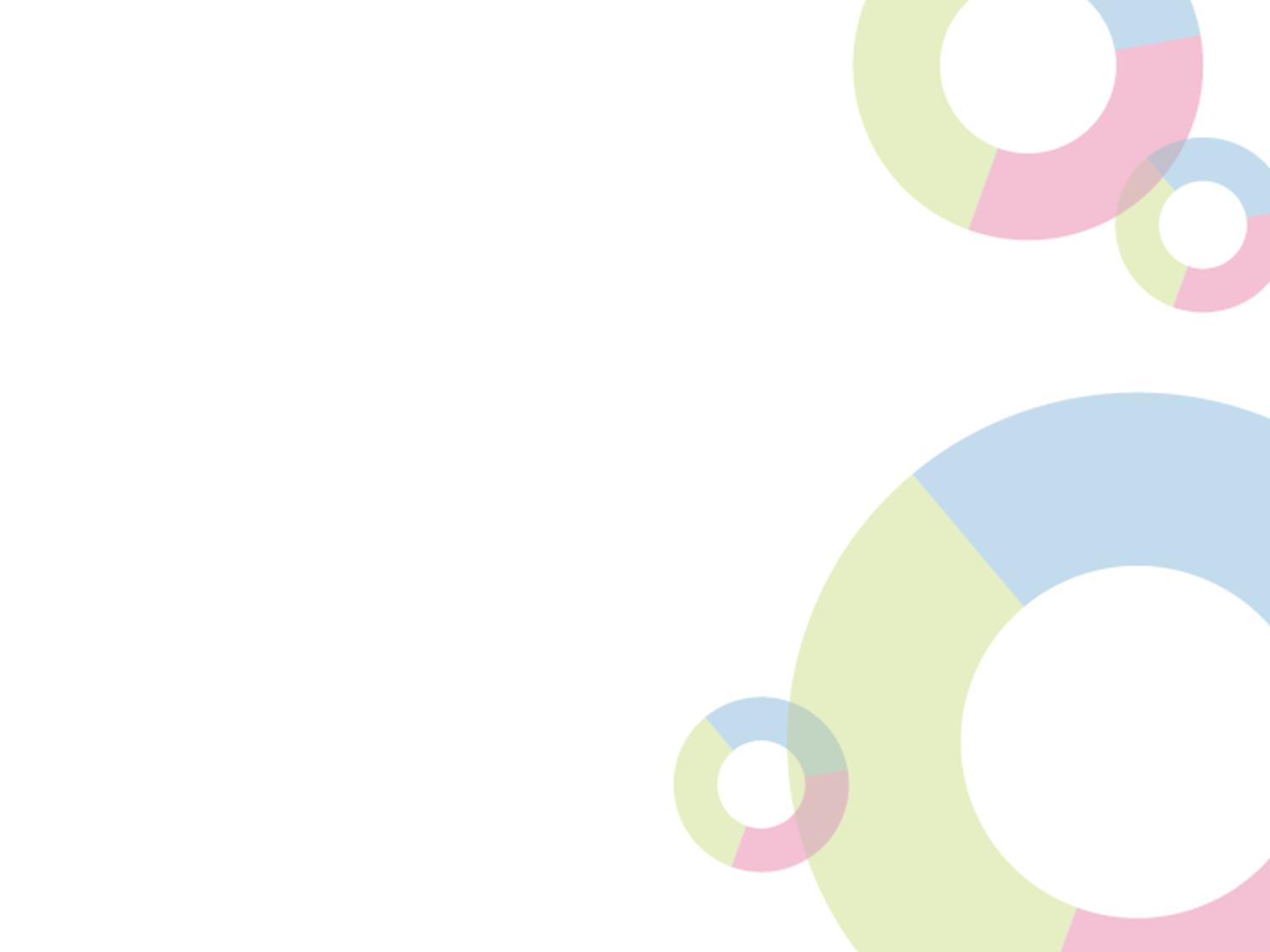 38./39. výzva IROP – Rozvoj infrastruktury komunitních center
Výzva č. 38 Rozvoj infrastruktury komunitních center:
	Evropský fond pro regionální rozvoj – 120 000 000 Kč
	Státní rozpočet – 21 176 471 Kč
	Obce s rozšířenou působností, na jejichž území se nenachází sociálně 	vyloučené lokality, mimo hl. m. Prahu  
Výzva č. 39 Rozvoj infrastruktury komunitních center v sociálně vyloučených lokalitách:
	Evropský fond pro regionální rozvoj – 280 000 000 Kč
	Státní rozpočet – 49 411 765 Kč
Z toho alokace pro projekty realizované v rámci Koordinovaného přístupu k sociálně vyloučeným lokalitám (KPSVL): 174 073 000 Kč (EFRR + státní rozpočet).
	Obce s rozšířenou působností, na jejichž území se nachází sociálně 	vyloučené lokality, mimo hl. m. Prahu
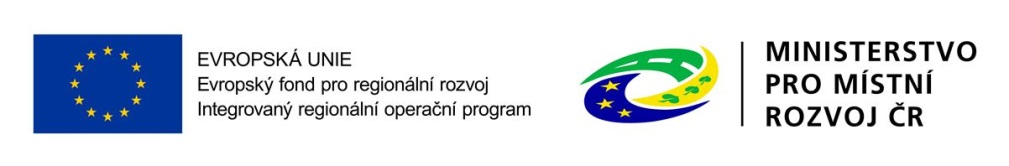 13
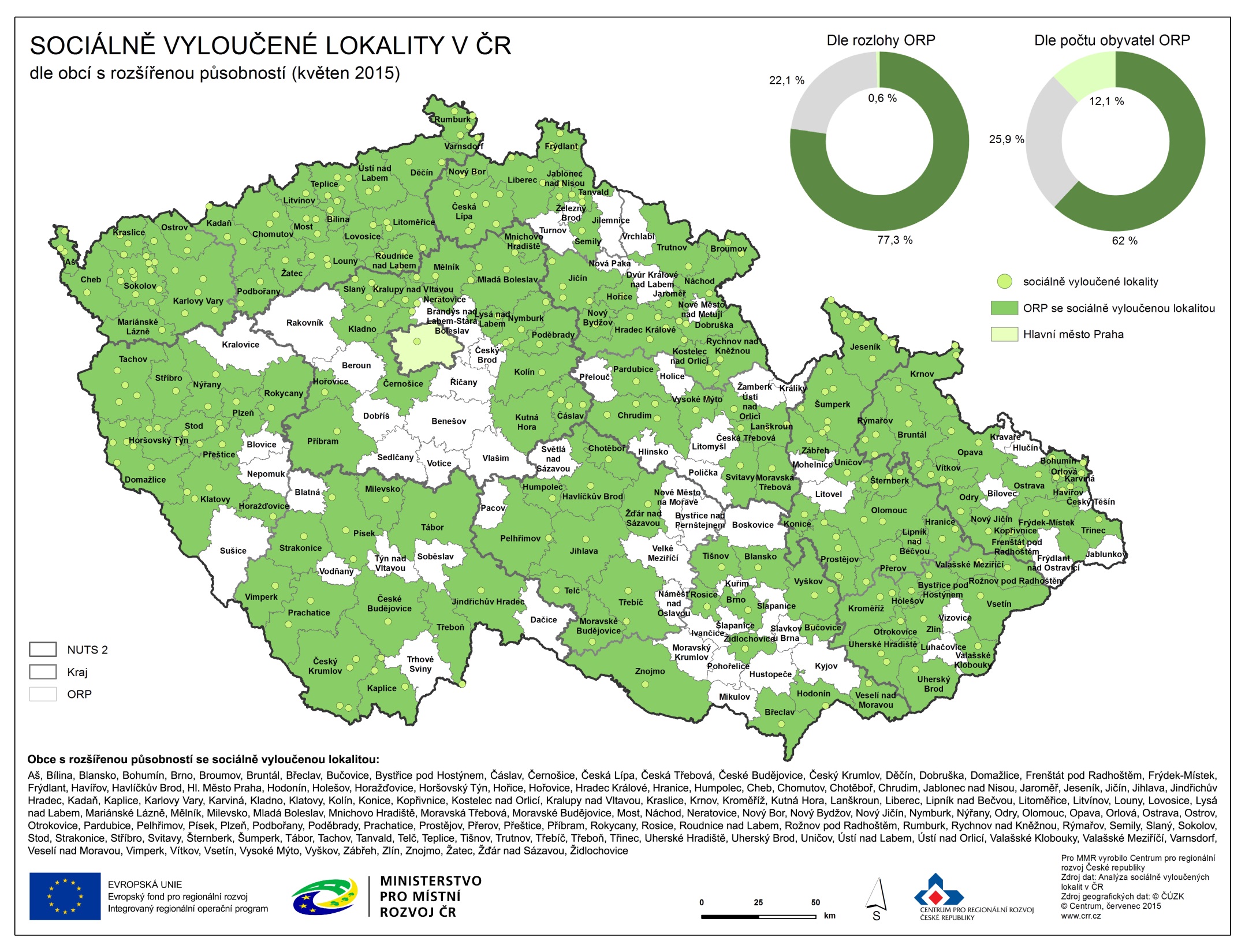 SPECIFICKÝ CÍL 2.1: Zvýšení kvality a dostupnosti služeb vedoucí k sociální inkluzi
14
38./39. výzva IROP – Rozvoj infrastruktury komunitních center
Oprávnění žadatelé:
•	kraje (zákon č. 129/2000 Sb., o krajích, ve znění pozdějších předpisů, zákon č. 250/2000 Sb., o rozpočtových pravidlech územních rozpočtů, ve znění pozdějších předpisů),
•	obce (zákon č. 128/2000 Sb., o obcích, ve znění pozdějších předpisů, zákon č. 250/2000 Sb., o rozpočtových pravidlech územních rozpočtů, ve znění pozdějších předpisů),
•	organizace zřizované kraji, 
•	organizace zakládané kraji,
•	organizace zřizované obcemi,
•	organizace zakládané obcemi,
•	dobrovolné svazky obcí,
•	organizace zřizované dobrovolnými svazky obcí,
•	organizace zakládané dobrovolnými svazky obcí,
•	nestátní neziskové organizace,
•	církve,
•	církevní organizace.
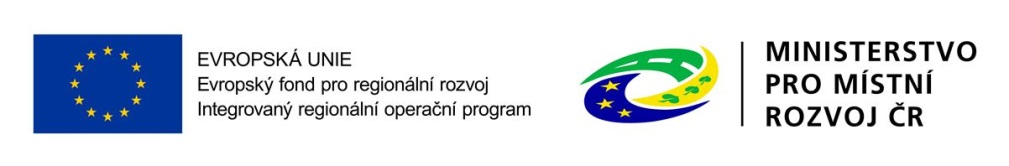 15
38./39. výzva IROP – Rozvoj infrastruktury komunitních center
Nestátní neziskové organizace, církve a církevní organizace, organizace zakládané kraji, obcemi, dobrovolnými svazky obcí, vykonávají činnost v jedné z oblastí:
podpora nebo ochrana osob se zdravotním postižením a znevýhodněných osob, 
sociální služby či aktivity sociálního začleňování.

Činnost organizace ve výše uvedených oblastech bude kontrolována skrze stanovy organizace a výroční zprávy.
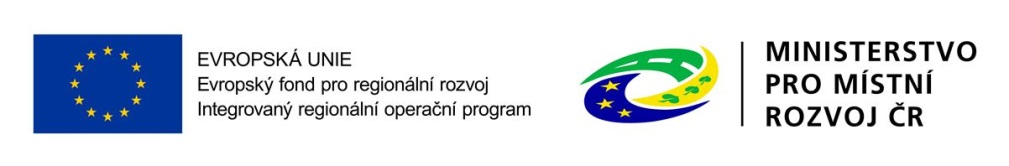 16
38./39. výzva IROP – Rozvoj infrastruktury komunitních center
Kraje, obce, dobrovolné svazky obcí a jimi zřizované organizace
•	EFRR				85 % z celkových způsobilých výdajů, 
•	státní rozpočet		  5 % z celkových způsobilých výdajů, 
•	příjemce				10 % z celkových způsobilých výdajů.
Organizace zakládané kraji, obcemi, dobrovolnými svazky obcí, NNO, církve a církevní organizace, jejichž hlavním účelem není vytváření zisku a současně vykonávají veřejně prospěšnou činnost v oblasti sociálních služeb a aktivit sociálního začleňování 
•	EFRR				85 % z celkových způsobilých výdajů, 
•	státní rozpočet		10 % z celkových způsobilých výdajů,
•	příjemce				5 % z celkových způsobilých výdajů.
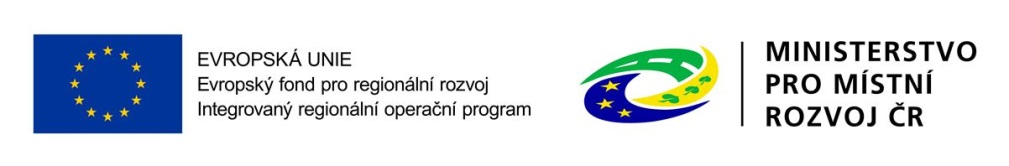 17
38./39. výzva IROP – Rozvoj infrastruktury komunitních center
Minimální výše celkových způsobilých výdajů na jeden projekt:
	500 000 Kč.

Maximální výše celkových způsobilých výdajů na jeden projekt: 
20 000 000 Kč.
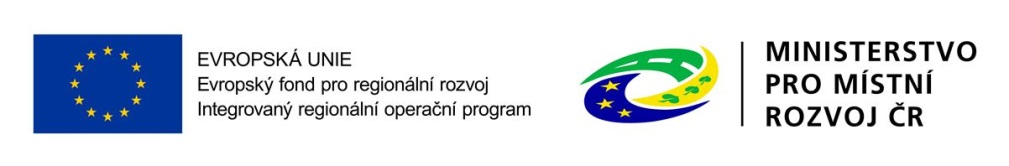 18
38./39. výzva IROP – Rozvoj infrastruktury komunitních center
Jsou podporována veřejná víceúčelová zařízení, ve kterých se setkávají členové komunity za účelem realizace sociálních, vzdělávacích, kulturních a rekreačních aktivit s cílem zlepšit sociální situaci jednotlivců a komunity jako celku.

Komunitní centrum poskytuje kombinaci komunitních a veřejných služeb, minimálního základního sociálního poradenství, popřípadě sociální služby v ambulantní a terénní formě se zaměřením na řešení nepříznivé sociální situace a sociálního začleňování. 

V době udržitelnosti projektu má žadatel povinnost zajistit minimálně jednoho pracovníka se vzděláním podle zákona o sociálních službách, který bude působit v rámci komunitního centra.
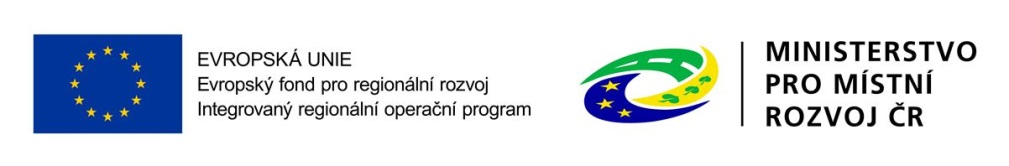 19
38./39. výzva IROP – Rozvoj infrastruktury komunitních center
Komunitní centrum může také poskytovat sociální službu podle zákona č. 108/2006 Sb., zaměřenou na členy komunity v nepříznivé sociální situaci, ohrožené sociálním vyloučením. Poskytování registrované služby je však na rozdíl od povinnosti zajistit minimálně jednoho sociálního pracovníka se vzděláním podle zákona o sociálních službách volitelné,

Komunitní centrum slouží k provozování aktivit, které vedou k setkávání obyvatel komunity (lokality). Komunitní centrum realizuje volnočasové aktivity, kulturní a zájmové akce, které vyplývají z tradic a zvyků komunity či krajové oblasti a jsou přístupné všem obyvatelům lokality. Členové komunity se aktivně účastní fungování komunitního centra a rozhodování o jeho podobě formou veřejného projednávání o náplni provozu a vyhodnocování funkčnosti komunitního centra.

Cílem výzvy není budování kulturních center nebo prostor pro masovou zábavu.
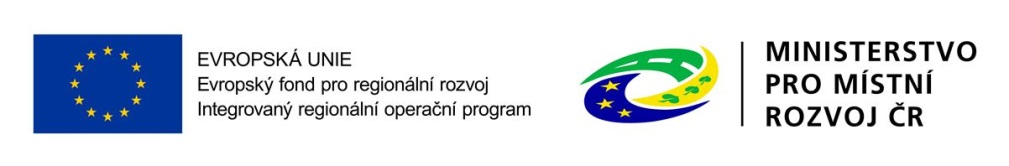 20
38./39. výzva IROP – Rozvoj infrastruktury komunitních center
Hlavní aktivity projektu:
•	stavby a stavební práce spojené s výstavbou infrastruktury komunitního centra včetně vybudování přípojky pro přivedení inženýrských sítí,
•	rekonstrukce a stavební úpravy existujícího objektu a zázemí pro poskytování aktivit komunitních center včetně sociálních služeb, budou-li v projektu poskytovány,
•	nákup budov,
•	vybavení pro zajištění provozu zařízení. 
Na vedlejší aktivity projektu může být vynaloženo maximálně 15 % celkových způsobilých výdajů projektu. 
UPOZORNĚNÍ
Pořízení vybavení bude podporováno, budou-li součástí projektu další opatření (výstavba, rekonstrukce a úpravy objektu, či zázemí pro poskytování aktivit komunitních center). Pořízení vybavení nemůže být samostatný projekt. Potřebnost pořízení vybavení musí být odůvodněna ve studii proveditelnosti.
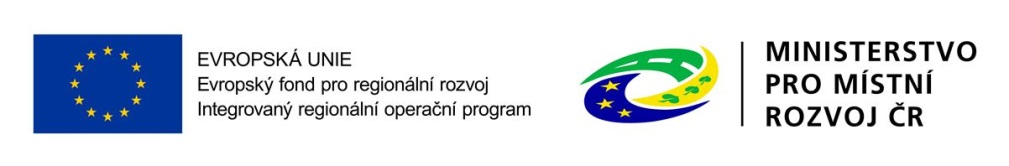 21
38./39. výzva IROP – Rozvoj infrastruktury komunitních center
Vedlejší aktivity projektu:
•	nákup pozemků pro výstavbu nové budovy nebo přístavbu stávající budovy (do 10 % celkových způsobilých výdajů projektu),
•	demolice souvisící s realizací projektu,
•	úpravy venkovního prostranství (přístupové cesty v areálu, zeleň, hřiště a herní prvky),
•	zabezpečení výstavby (technický dozor investora, BOZP, autorský dozor),
•	projektová dokumentace stavby, EIA, 
•	studie proveditelnosti,
•	pořízení služeb bezprostředně souvisejících s realizací projektu (příprava a realizace 	zadávacích a výběrových řízení, studie proveditelnosti), 
•	povinná publicita (dle kap. 13 Obecných pravidel), 
•	nákup služeb, které tvoří součást pořízení dlouhodobého hmotného a nehmotného majetku, nejsou-li tyto služby součástí pořizovací ceny vybavení,
	(např. školení na ovládání pořízeného vybavení, není-li tato služba součástí pořizovací 	ceny vybavení). 
Na vedlejší aktivity projektu může být vynaloženo maximálně 15 % celkových způsobilých výdajů projektu.
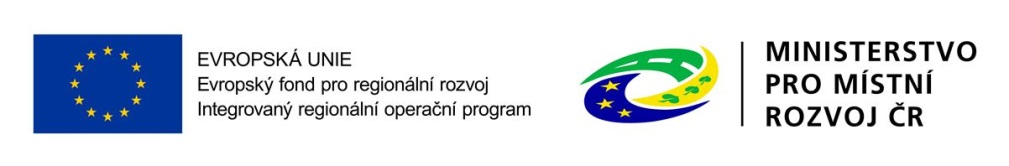 22
38./39. výzva IROP – Rozvoj infrastruktury komunitních center
Způsobilé výdaje na hlavní aktivity projektu: 
Stavba
•	stavby, přístavby, nástavby, stavební úpravy a rekonstrukce budov sloužící komunitnímu 	centru,
•	vytvoření zázemí pro poskytování služeb komunitního centra,
•	budování a modernizace související inženýrské sítě (vodovod, kanalizace, plyn, elektrické 	vedení) v rámci stavby, která je součástí projektu a projektové dokumentace stavby 	(způsobilým výdajem je přípojka realizovaná i mimo pozemek hlavní stavby, pokud je tato 	přípojka součástí projektové dokumentace a souvisí s realizovaným projektem).

Nákup staveb
•	nákup budovy (celé nebo její části), která bude sloužit komunitnímu centru, včetně pozemku na kterém budova stojí.

Pořízení vybavení budov a zázemí
•	pořízení vybavení pro zajištění provozu zařízení s odůvodněnou vazbou na poskytování služeb komunitního centra.
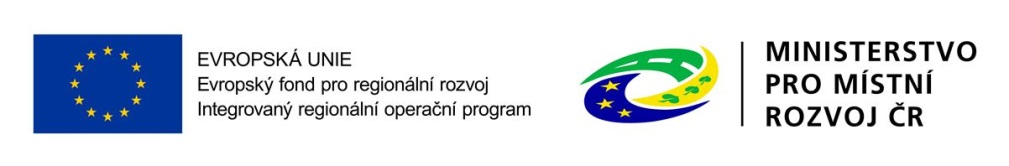 23
38./39. výzva IROP – Rozvoj infrastruktury komunitních center
Způsobilé výdaje pro vedlejší aktivitu projektu:
nákup pozemků do 10 % celkových způsobilých výdajů projektu,
demolice původního objektu na místě realizace projektu,
zabezpečení výstavby (technický dozor investora, BOZP, autorský 	dozor),
projektová dokumentace stavby, EIA, 
studie proveditelnosti,
pořízení služeb bezprostředně souvisejících s realizací projektu (příprava a 	realizace zadávacích a výběrových řízení, studie proveditelnosti), 
povinná publicita (viz kap. 13 Obecných pravidel),
nákup služeb, které tvoří součást pořízení dlouhodobého hmotného 	a 	nehmotného majetku, nejsou-li tyto služby součástí pořizovací 	ceny vybavení.
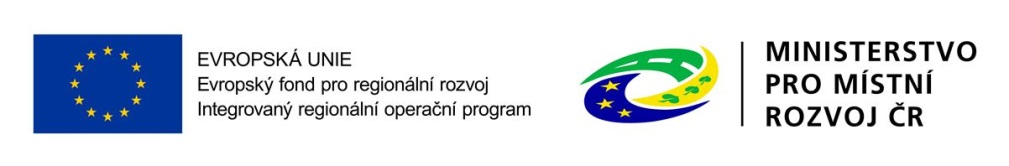 24
38./39. výzva IROP – Rozvoj infrastruktury komunitních center
Nezpůsobilé výdaje:
výdaje bez přímého vztahu k projektu,
výdaje na vedlejší aktivity projektu nad 15 % celkových způsobilých výdajů,
výdaje na nákup nemovitostí nad stanovený limit či cenu zjištěnou znaleckým posudkem,
výdaj, který nesouvisí s cíli projektu nebo který není možno doložit písemnými doklady,
nákup budov určených k demolici,
výdaje na uzavření kupní smlouvy, popř. smlouvy o smlouvě budoucí kupní, k nákupu 	nemovitosti,
výdaje nesplňující principy hospodárnosti, účelnosti a efektivnosti,
náklady na mzdy, platy, náhrady mezd a platů, ostatní osobní náklady, povinné pojistné 	hrazené zaměstnavatelem,
cestovní náhrady,
provozní a režijní výdaje,
výdaje na nepovinnou publicitu,
výdaje spojené s řízením a administrací projektu,
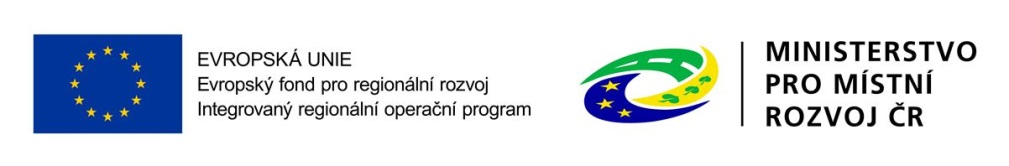 25
38./39. výzva IROP – Rozvoj infrastruktury komunitních center
Nezpůsobilé výdaje:
výdaje na doplňující průzkumy, posudky a analýzy nesouvisející s vypracováním projektové dokumentace nebo studie proveditelnosti,
výdaje na uzavření kupní smlouvy, popř. smlouvy o smlouvě budoucí kupní, k nákupu nemovitosti, výdaje na vyhotovení znaleckého posudku, poplatky za zápis do katastru nemovitostí,
DPH s nárokem na odpočet nebo její část, pokud žadatel má nárok na odpočet DPH ve smyslu zákona č. 235/2004 Sb., o dani z přidané hodnoty,
jiné daně,
úroky z úvěrů, půjček, splátky úvěrů a půjček,
pokuty,
manka a škody,
výdaje vzniklé nad rámec Rozhodnutí/Stanovení výdajů,
výdaje na bankovní záruky, pojištění, bankovní poplatky,
splátky půjček a úvěrů,
sankce a penále,
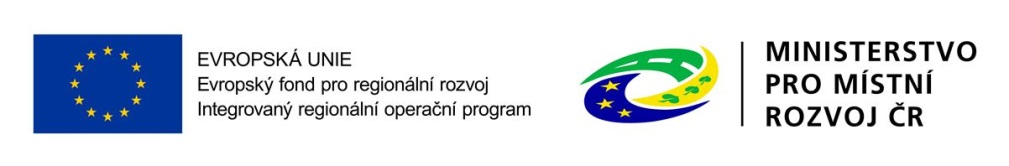 26
38./39. výzva IROP – Rozvoj infrastruktury komunitních center
Nezpůsobilé výdaje:
rezervy na budoucí ztráty a dluhy,
provize,
celní, správní a ostatní poplatky,
výdaje na právní spory vzniklé v souvislosti s projektem, např. výdaje na uhrazení soudního poplatku, na pořízení důkazů, na právní zastoupení v případě sporu,
výdaje, které jsou součástí likvidace společnosti, nedobytné pohledávky,
odpisy dlouhodobého hmotného a nehmotného majetku,
výdaje odpovídající svým vymezením účetní kategorii mimořádných nákladů,
výdaje na audit projektu,
výdaje, u kterých nejsou dodrženy podmínky pro způsobilost výdajů uvedené v těchto Pravidlech.
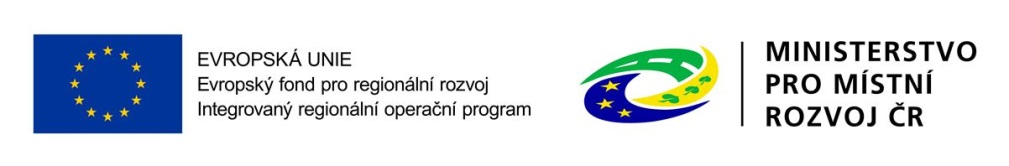 27
38./39. výzva IROP – Rozvoj infrastruktury komunitních center
Indikátor výsledku
6 75 10 Kapacita služeb a sociální práce
Povinný pro všechny projekty. Žadatel uvede výchozí hodnotu platnou k datu zahájení realizace projektu a cílovou hodnotu indikátoru k datu ukončení realizace projektu. 
Indikátory výstupu
5 54 01 Počet podpořených zázemí pro služby a sociální práci
Povinný pro všechny projekty. Žadatel uvede cílovou hodnotu indikátoru k datu ukončení realizace projektu. 
5 54 02 Počet poskytovaných druhů sociálních služeb - nepovinný
Indikátor je povinný pro projekty komunitních center, ve kterých bude po ukončení realizace poskytována alespoň jedna sociální služba dle zákona č. 108/2006 Sb. Žadatel uvede cílovou hodnotu indikátoru k datu do 6 měsíců od ukončení realizace projektu.
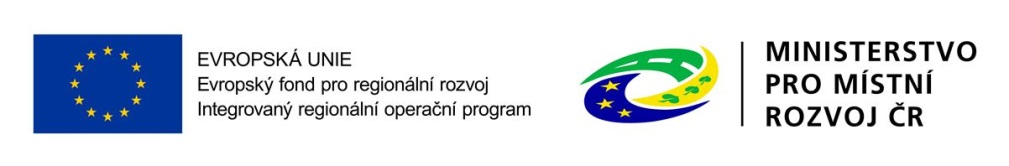 28
38./39. výzva IROP – Rozvoj infrastruktury komunitních center
Veřejná podpora - Komunitní centra poskytující sociální služby

Komunitní centra, poskytující sociální služby, musí být pověřena k výkonu služby obecného hospodářského zájmu v souladu s Rozhodnutím Komise ze dne 20. prosince 2011 o použití čl. 106 odst. 2 Smlouvy o fungování Evropské unie na státní podporu ve formě vyrovnávací platby za závazek veřejné služby, udělené určitým podnikům pověřeným poskytováním služeb obecného hospodářského zájmu (2012/21/EU), při výběru režimu podpory „Rozhodnutí Komise o SOHZ (2012/21/EU)“. 

Z důvodu neovlivňování obchodu a kumulace s jinými vyrovnávacími platbami za stejnou službu obecného hospodářského zájmu nesmí být podpora kumulována s podporou de minimis, udílenou za poskytování služby obecného hospodářského zájmu.
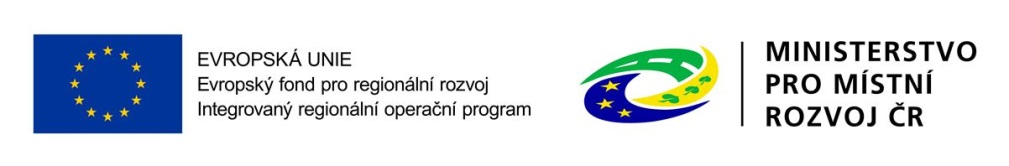 29
38./39. výzva IROP – Rozvoj infrastruktury komunitních center
Pověřovací akt 
Pověřovací akt musí obsahovat tyto údaje (čl. 4 Rozhodnutí 2012/21/EU):
a)	náplň a trvání závazku veřejné služby,
b)	identifikace podniku, případně, o které území se jedná;
c)	povahu jakýchkoliv výhradních nebo zvláštních práv;
d)	popis kompenzačního mechanismu a parametrů pro výpočet, kontrolu a 	přezkoumání vyrovnávací platby;
e)	opatření k zamezení a vrácení jakékoli nadměrné vyrovnávací platby;
f) odkaz na Rozhodnutí 2012/21/EU (uvedením jeho plného názvu v textu 	pověření).  

Pokud nebyl pověřovací akt k výkonu služby obecného hospodářského zájmu v souladu s Rozhodnutím 2012/21/EU ke dni podání žádosti vydán, musí žadatel předložit vyjádření pověřovatele o úmyslu pověřovací akt k výkonu služby obecného hospodářského zájmu vydat. Vyjádření pověřovatele musí obsahovat údaje podle čl. 4 Rozhodnutí 2012/21/EU. ŘO IROP nestanoví formální podobu vyjádření pověřovatele.
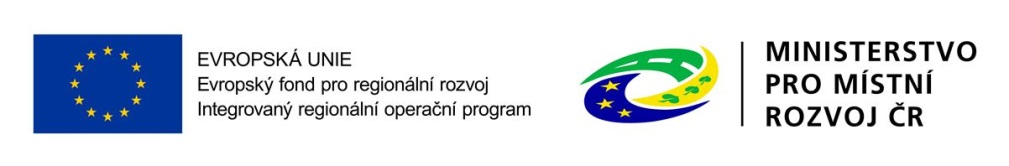 30
38./39. výzva IROP – Rozvoj infrastruktury komunitních center
Žadatel může být pověřen několika akty, které na sebe musí navazovat, aby bylo zajištěno kontinuální poskytování služby. V případě nezajištěné návaznosti poskytované služby se žadatel vystavuje riziku navrácení celé dotace. 
V případě, že pověřovací akt je přílohou či dodatkem jiného právního dokumentu, je nutné jej doložit spolu s pověřovacím aktem. 
Z pověřovacího aktu či z jiného právního dokumentu, jehož přílohou či dodatkem je pověřovací akt, musí být patrno, že je žadatel pověřen k výkonu SOHZ, k jejímuž zkvalitnění slouží podpora z IROP. 
Pověřovací akty žadateli vydá subjekt, který má zájem na provozování činnosti v kvalitě a kvantitě v dané lokalitě. Pověřovatelem je orgán veřejné správy, který definuje SOHZ, službu zvláštního významu, která by bez veřejného zásahu nebyla poskytována nebo by byla poskytována za méně příznivých podmínek.
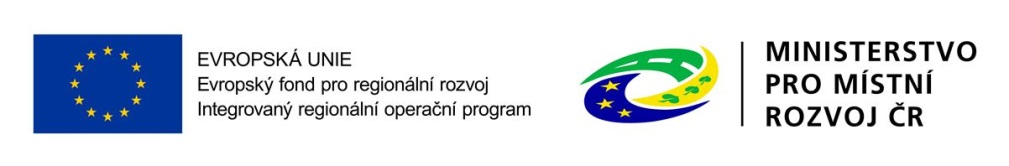 31
38./39. výzva IROP – Rozvoj infrastruktury komunitních center
Komunitní centra neposkytující sociální službu
Podpořeny budou projekty nezakládající veřejnou podporu ve smyslu článku 107 odst. 1 Smlouvy o fungování Evropské unie. 
Při poskytování podpory v této výzvě nedochází k naplnění čtvrtého definičního znaku veřejné podpory Ovlivnění obchodu mezi členskými státy. 
Aktivity budou mít lokální dopad, nebudou mít vliv na trh a spotřebitele v sousedních členských státech, nebudou přitahovat poptávky nebo investice do jednotlivých regionů a nevytváří překážky usazování společností z jiných členských států.
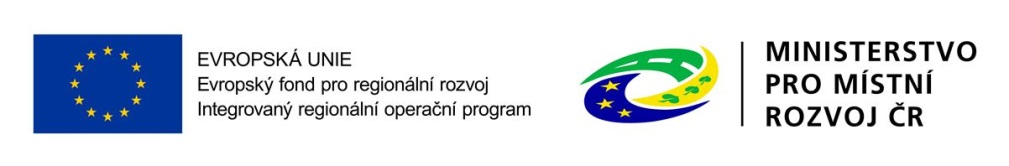 32
Výzvy IROP SC 2.1Individuální projekty
Ukončené výzvy SC 2.1 - individuální projekty:
Výzva č. 7 – Deinstitucionalizace ústavních zařízení 
          - Předložené projekty v hodnotě cca 232 mil. Kč

Plánované výzvy SC 2.1 v roce 2016 - individuální projekty:
Sociální bydlení, výzvy č. 33/34, datum vyhlášení – 5/2016 - 9/2016
Deinstitucionalizace ústavních zařízení, výzva č. 49, příjem žádostí 8/2016 – 5/2017

Plánované výzvy SC 2.1 v roce 2017 - individuální projekty:
Komunitní centra, výzvy č. 74/75, datum vyhlášení 2/2017
Rozvoj sociálních služeb, výzvy č. 77/78, datum vyhlášení 3/2017
Sociální bydlení, výzvy č. 80/81, datum vyhlášení 4/2017
Polyfunkční komunitní centra, výzva č. 82, datum vyhlášení 4/2017

Harmonogram výzev: http://www.dotaceeu.cz/cs/Microsites/IROP/Dokumenty
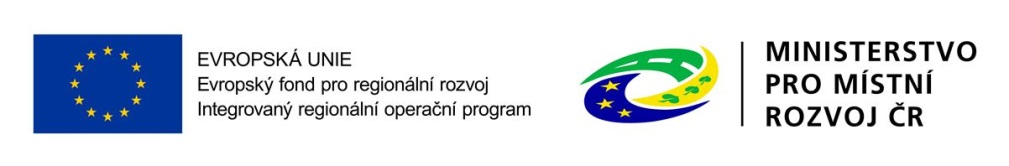 33
Výzvy IROP SC 2.1Integrované nástroje
Harmonogram výzev pro aktivity SC 2.1 v CLLD
Výzva č. 62 Komunitně vedený místní rozvoj - sociální infrastruktura
	Datum vyhlášení: 10/2016, průběžná výzva

Harmonogram výzev pro aktivity SC 2.1 v ITI a IPRÚ
Výzva č. 58 Sociální infrastruktura (ITI), 10/2016, průběžná výzva
Výzva č. 59  Sociální infrastruktura (IPRÚ), 10/2016, průběžná výzva
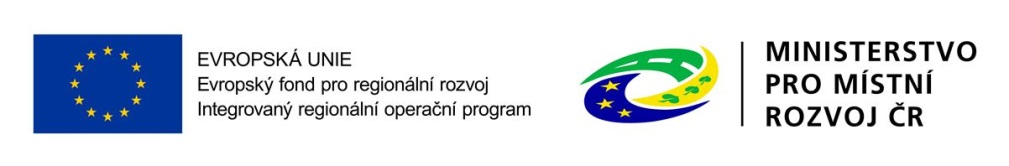 34
DĚKUJEME VÁM ZA POZORNOSTMgr. Martina Fišerová
Mgr. Jakub Horáček
Ministerstvo pro místní rozvoj ČR
Odbor řízení operačních programůE-mail: jakub.horacek@mmr.cz
Konzultační servis
Centrum pro regionální rozvoj České republiky 
– krajská oddělení:http://www.crr.cz/cs/crr/kontakty-irop
http://www.dotaceEu.cz/irop
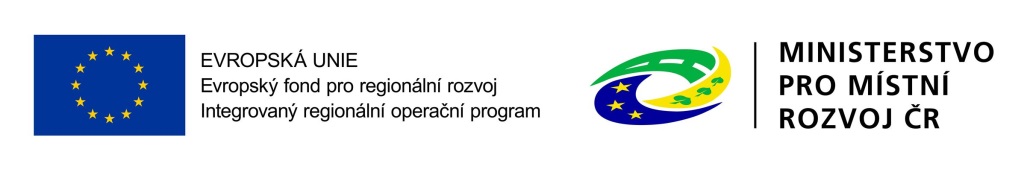 35